Интерактивные игры
   в образовательном
       процессе ДОУ
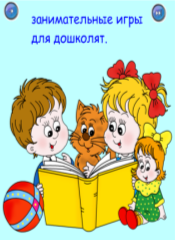 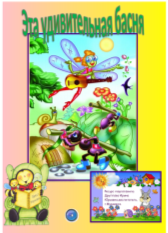 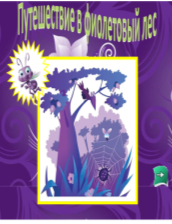 Интерактивная доска SMART  Board   
    это сенсорный экран, работающий   как
    часть системы,в которую входит   
    компьютер и проектор.
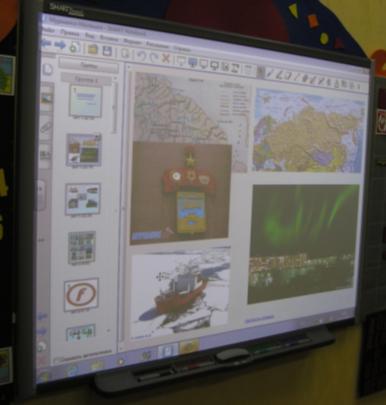 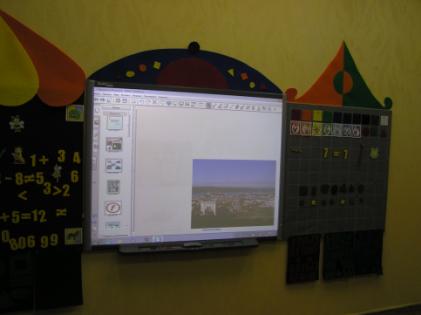 Задачи, решаемые при работе с интерактивной доской:
развитие познавательной и творческой активности детей, любознательности и воображения, образного мышления;
  формирование готовности ребенка к школьному обучению;
  знакомство детей с возможностями  компьютерных технологий;
  овладение навыками работы с интерактивной доской;
  формирование основ здорового образа жизни;
  пробуждение гуманных чувств и заботливого  отношения к миру.
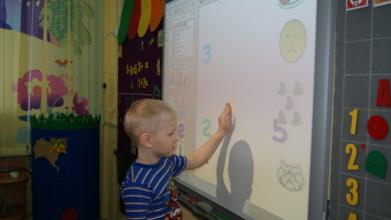 Увлекательные игры
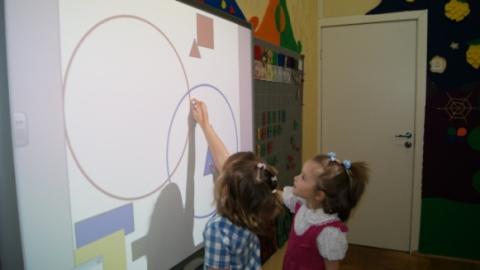 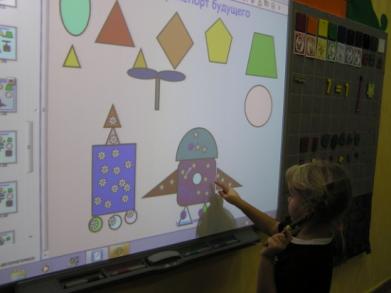 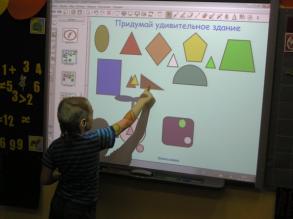 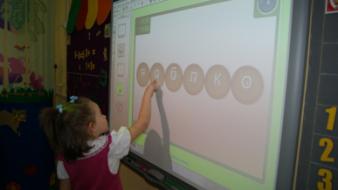 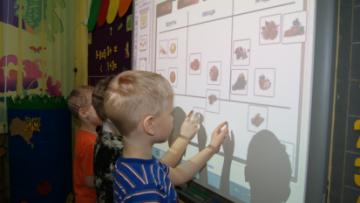 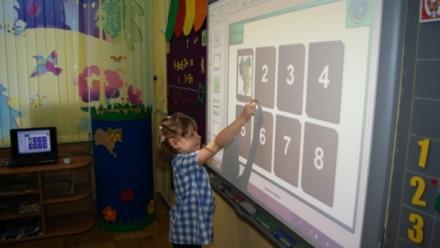 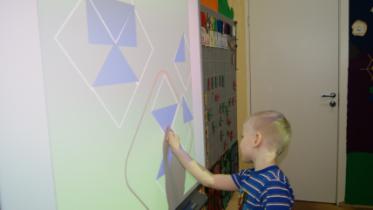 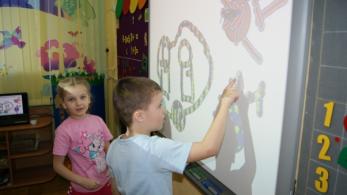 Мастерская
 интерактива
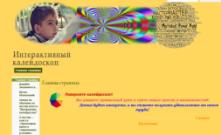 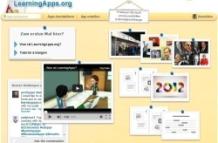 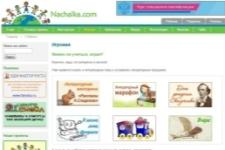 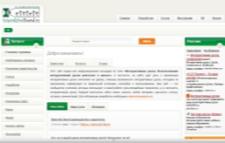 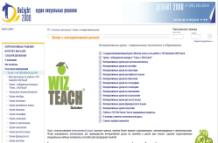 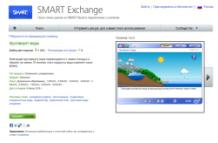 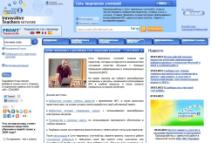 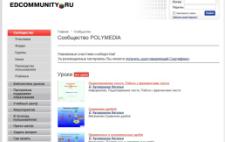 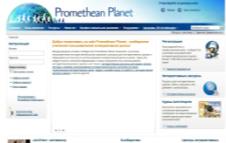 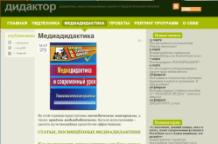 Полезные ссылки:
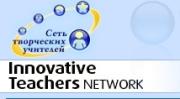 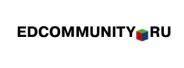 http://edcommunity.ru/union/
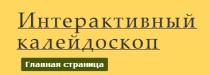 https://www.sites.google.com/site/interaktivnyjkalejdoskop/
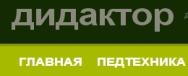 http://didaktor.ru/category/didaktika/
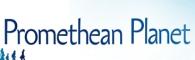 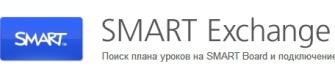 http://www.prometheanplanet.ru/
http://exchange.smarttech.com/details.html?id=5d74bfc6-2a43-4a80-b5ca-4f0575e89712&from=reg
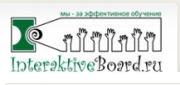 http://interaktiveboard.ru/
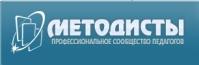 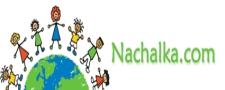 http://metodisty.ru/m/groups/view/umnye_uroki_SMART
http://www.nachalka.com/
Интернет- ресурсы
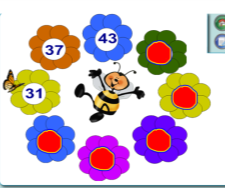 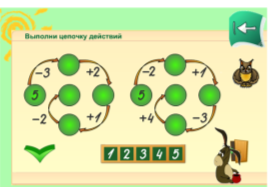 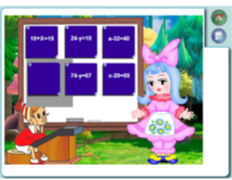 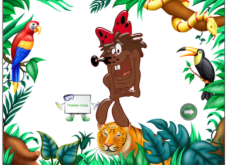 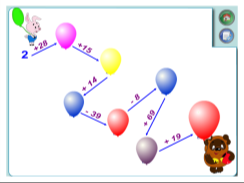 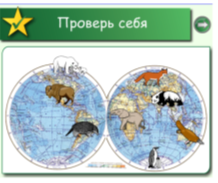 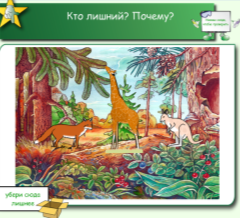 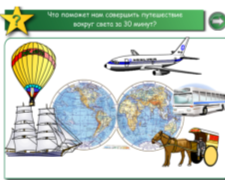 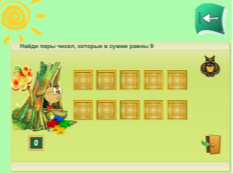 Алгоритм создания интерактивного
            занятия
определить тему, тип и цель занятия;
    составить временную структуру  занятия, в соответствии с главной целью наметить задачи и необходимые этапы для их достижения;
     продумать этапы, на которых необходимы инструменты интерактивной доски;
   апробация занятия. Из резервов компьютерного обеспечения отбираются наиболее эффективные средства.
     рассматривается целесообразность их применения в  сравнении с традиционными средствами.
отобранные материалы оцениваются во времени: их продолжительность не должна превышать санитарных норм; рекомендуется просмотреть и прохронометрировать все материалы, учесть интерактивный характер материала;
  составляется временная развертка (поминутный план) занятия.
  при недостатке компьютерного иллюстрированного или программного материала проводится поиск в библиотеке или Интернете или составляется авторская программа.
  из найденного материала собирается презентационная программа.  Для этого пишется ее сценарий.
  заранее подготовить детей;
  проведение занятия.
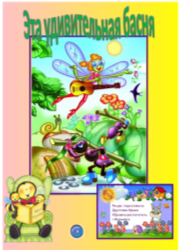 Наша 
медиатека
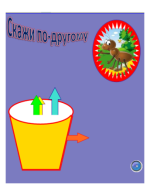 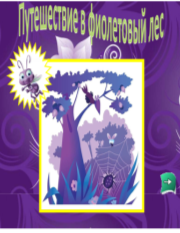 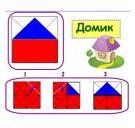 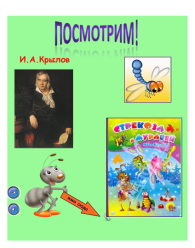 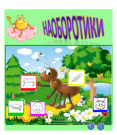 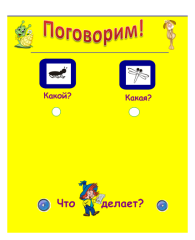 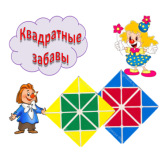 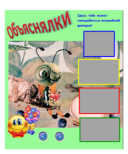 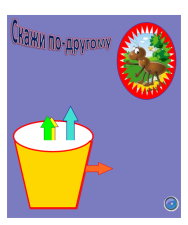 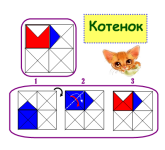 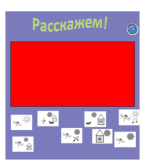 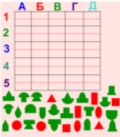 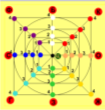 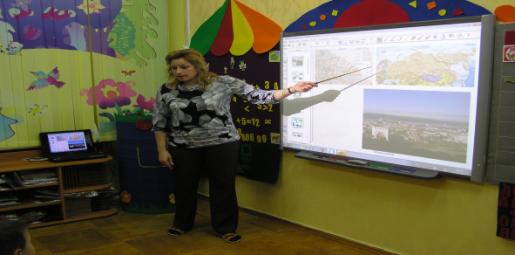 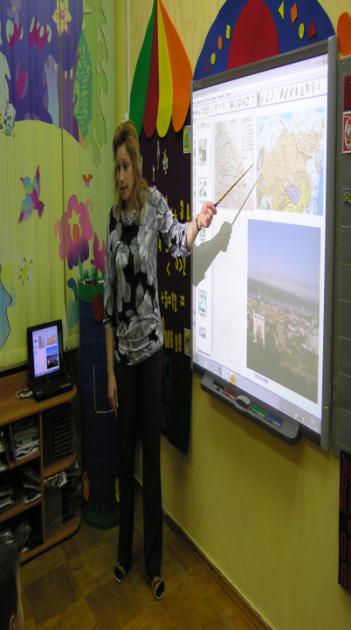 Интерактивная игра на занятиях
 по ТРИЗ- технологии
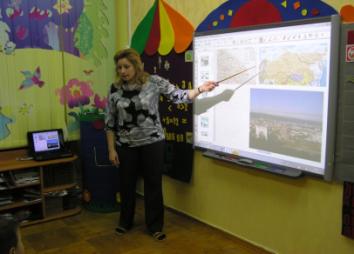 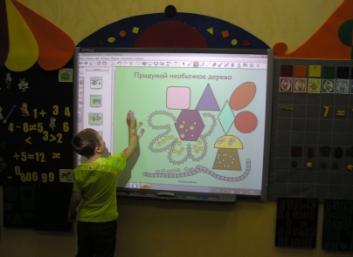 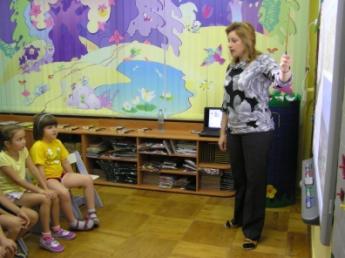 Совместная коммуникативно- игровая
                     деятельность
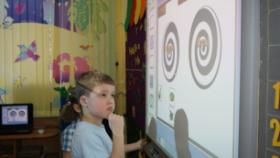 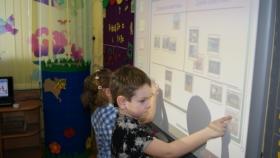 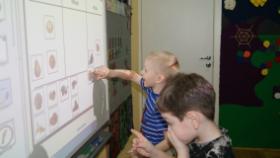 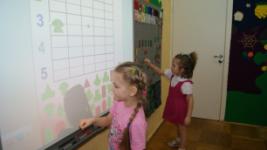 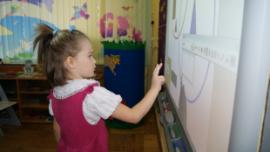 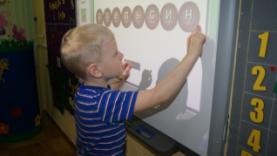 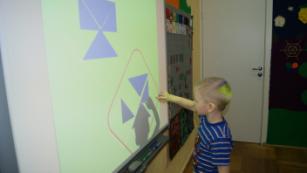 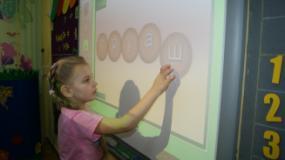 Коррекционно-развивающие
              игры
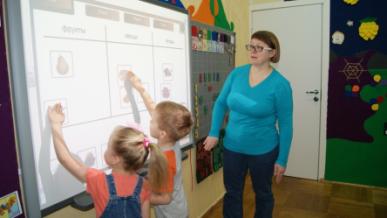 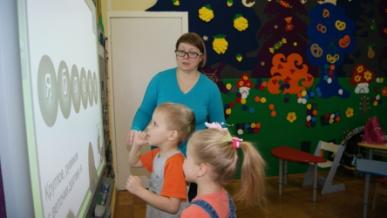 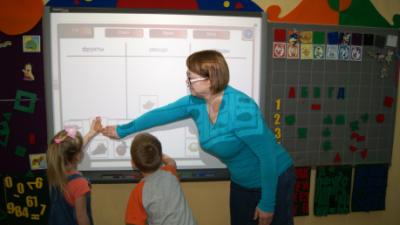 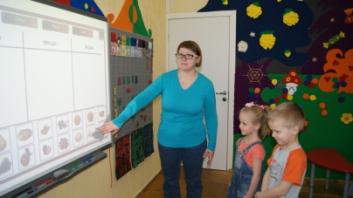 Мастер- класс 
для родителей
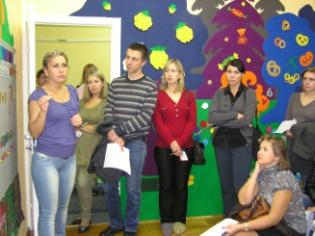 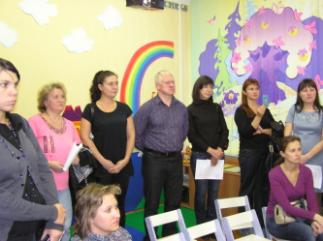 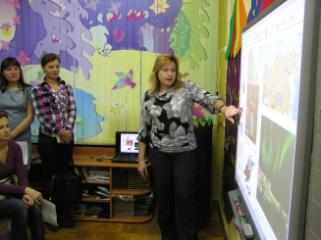 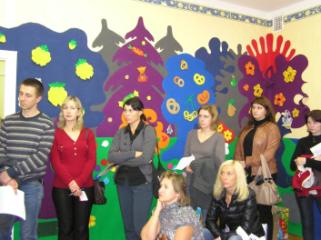 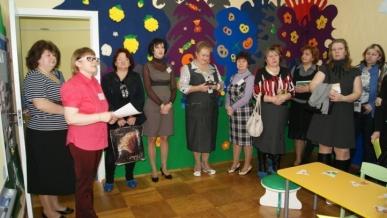 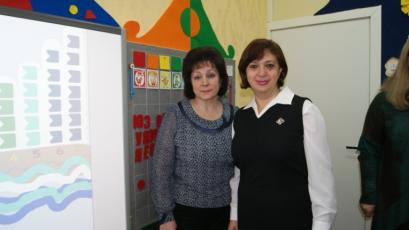 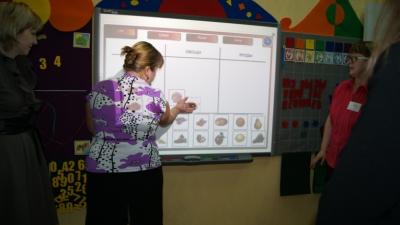 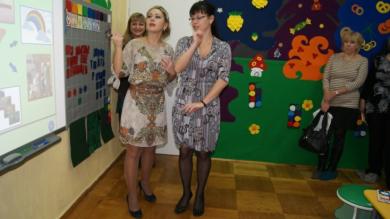 Сказочные лабиринты
      игры
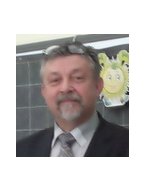 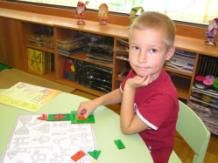 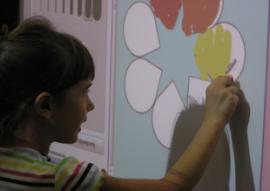 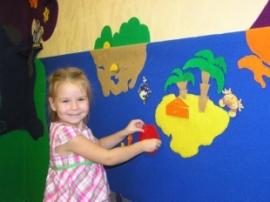 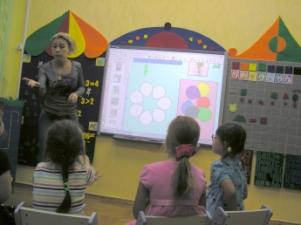 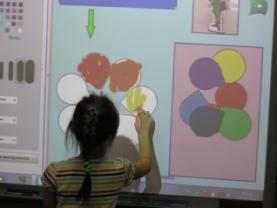 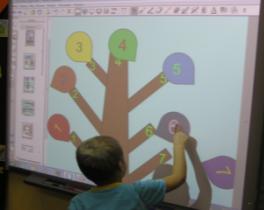 Интерактивная доска
Развивает у детей способность
ориентироваться в информационных
потоках окружающего мира
Способствует овладению практическим
навыкам работы с информацией,
развивает разносторонние умения
Повышает уровень готовности ребенка к школе
Спасибо!